KHOA HỌC
 LỚP 4
NGUYÊN NHÂN LÀM NƯỚC BỊ Ô NHIỄM
Bài 26:
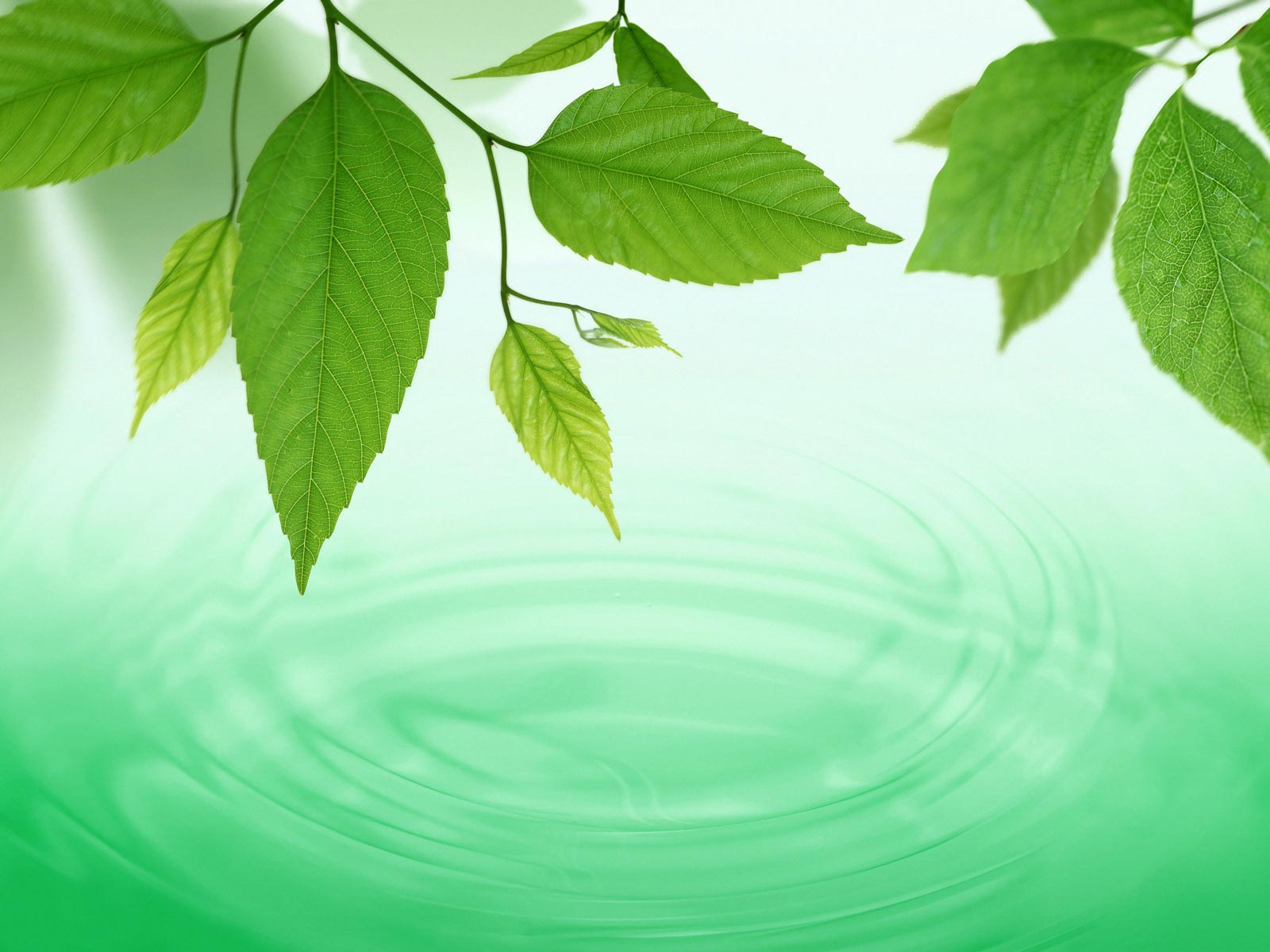 Bài cũ
Nước như thế nào là nước bị ô nhiễm?
Nước bị ô nhiễm là nước có một trong các dấu hiệu sau: 
có màu, có chất bẩn, có mùi hôi, có chứa các vi sinh vật gây 
bệnh nhiều quá mức cho phép hoặc chứa các chất hòa tan có
 hại cho sức khỏe.
Nước sạch là nước như thế nào?
Nước sạch là nước trong suốt, không màu,
 không mùi, không vị, không chứa các vi 
sinh vật hoặc các chất hòa tan có hại cho 
sức khỏe con người.
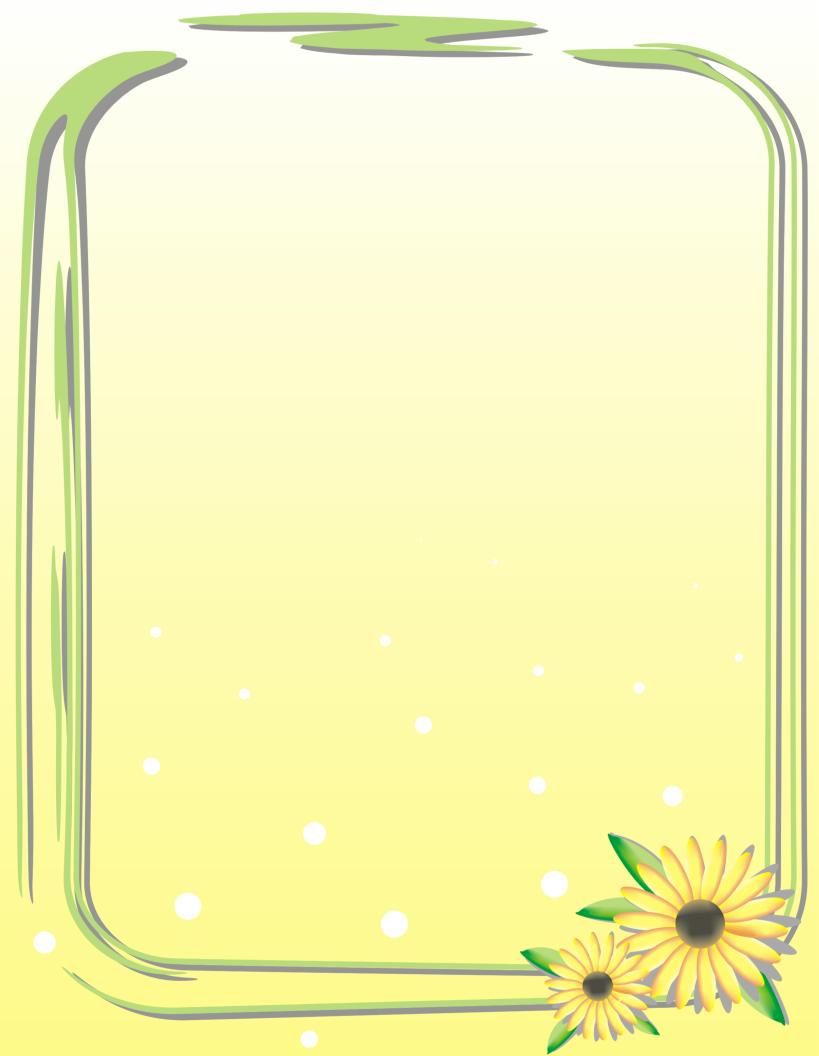 BÀI MỚI
Bài 26: Nguyên nhân làm nước bị ô nhiễm
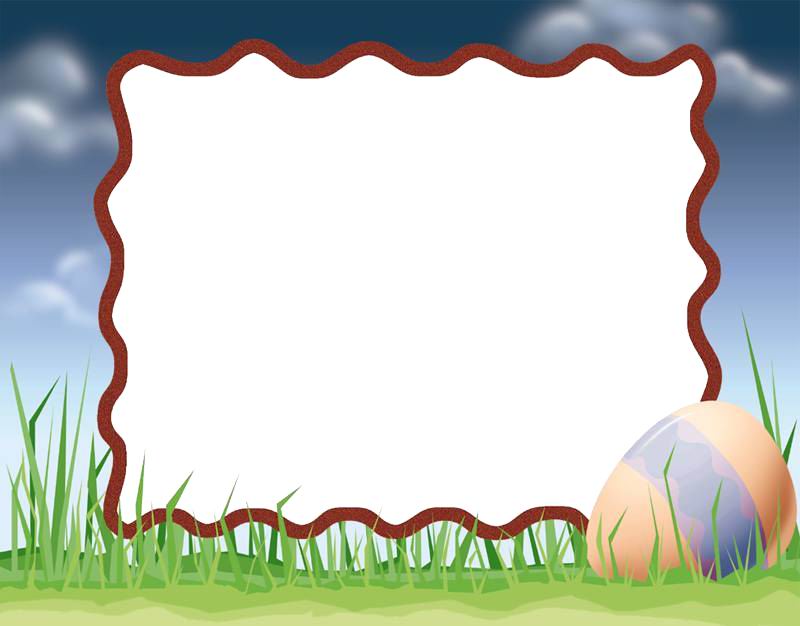 Hoạt động 1:
TÌM HIỂU MỘT SỐ 
NGUYÊN NHÂN 
LÀM NƯỚC BỊ Ô NHIỄM
Vì sao nguồn nước bị ô nhiễm?
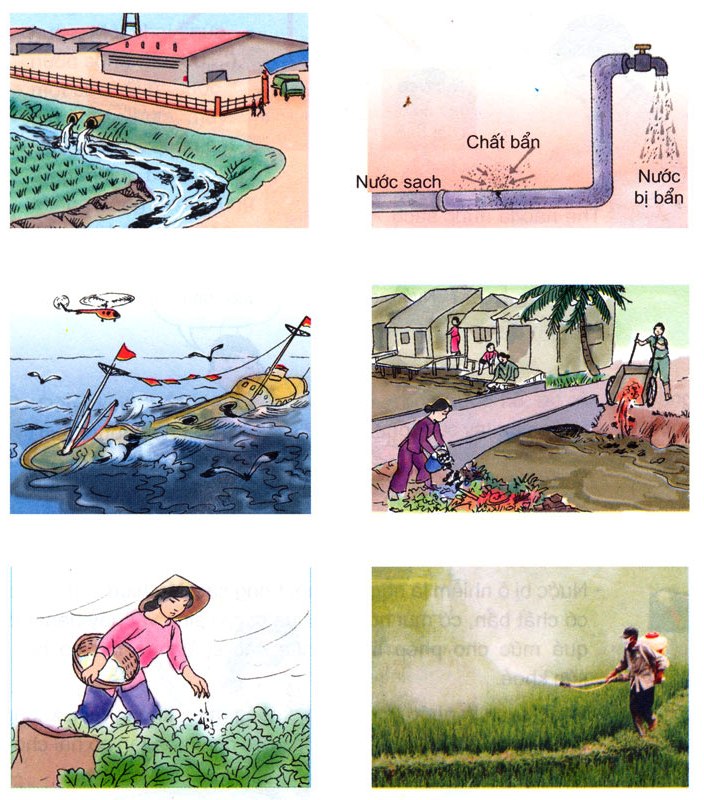 Hình 1
Hình 2
Hình 3
Hình 4
Hình 5
Hình 6
Hình 3
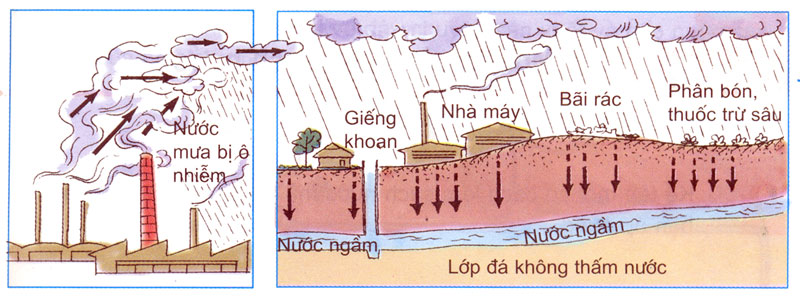 Hình 7
Hình 8
Gợi ý:
Hình nào cho biết sông / hồ/ kênh rạch 
(nước máy, nước mưa, nước biển, nước ngầm) bị 
nhiễm bẩn? Nguyên nhân gây nhiễm bẩn được
 mô tả trong hình đó là gì?
Hình 1,4 :nước sông, kênh rạch bị nhiễm bẩn do nước thải nhà máy và rác thải sinh hoạt hằng ngày.
Hình 2   :nước máy bị nhiễm bẩn do ống nước bị vỡ.
Hình 3   : nước biển bị nhiễm bẩn do tràn dầu.
Hình 7, 8: nước mưa bị nhiễm bẩn do khói bụi và khí thải của nhà máy.
Hình 5, 6, 8: nước ngầm bị nhiễm bẩn do phân bón thuốc trừ sâu, nước thải của nhà máy, rác thải sinh hoạt ngấm xuống lòng đất.
Nêu nguyên nhân làm ô nhiễm nguồn 
nước ở địa phương em.
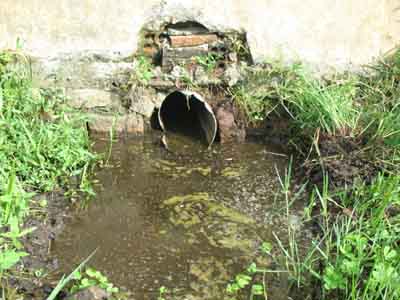 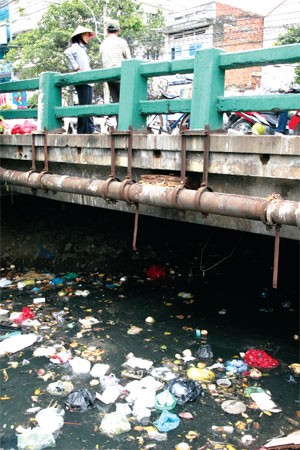 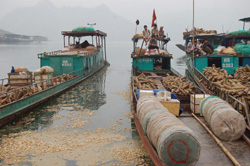 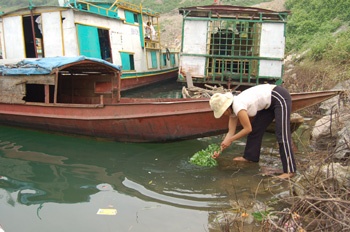 Kết luận
Có nhiều nguyên nhân làm ô nhiễm nước:
- Xả rác, phân, nước thải bừa bãi; vỡ ống nước, lũ lụt,…
- Sử dụng phân hóa học, thuốc trừ sâu; nước thải của nhà máy không qua xử lí, xả thẳng vào sông, hồ,…
- Khói bụi khí thải từ nhà máy, xe cộ,…làm ô nhiễm không khí, ô nhiễm nước mưa.
-Vỡ đường ống dẫn dầu , tràn dầu,…làm ô nhiễm nước mưa.
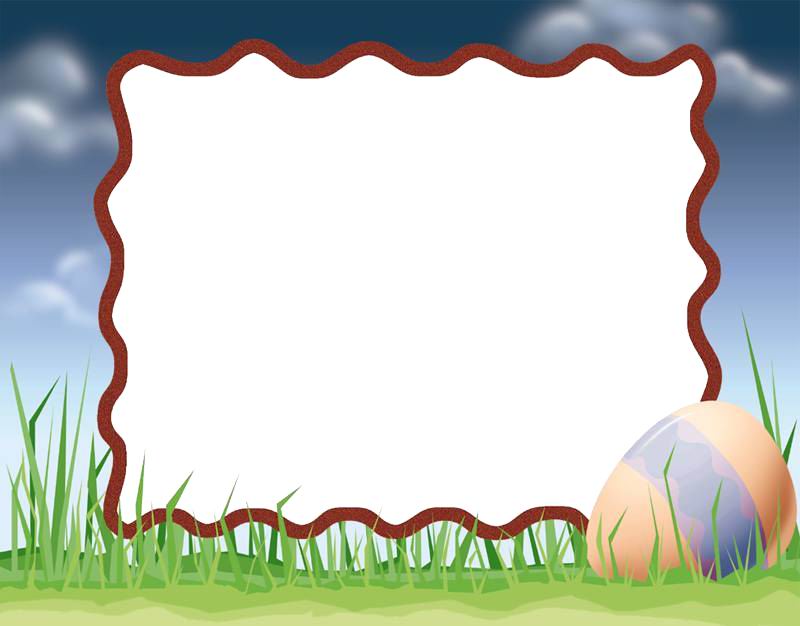 Hoạt động 2:
Thảo luận về tác hại của sự ô nhiễm nước
Điều gì sẽ xảy ra đối với sức khỏe
 con người 
khi ô nhiễm nguồn nước?
Nguồn nước bị ô nhiễm là nơi các vi sinh vật
Lan truyền các loại bệnh dịch
như tả, lị, thương hàn,
tiêu chảy, bại liệt, viêm gan, 
mắt hột,…
Phát triển
Sinh sống
5
4
3
2
1
0
Bệnh
Bệnh liên 
  quan đến nước
Hình 9
Có tới 80% các bệnh là do sử dụng nguồn nước bị ô nhiễm.
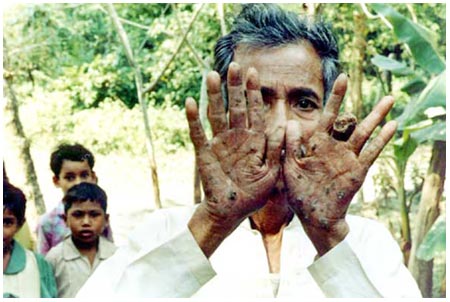 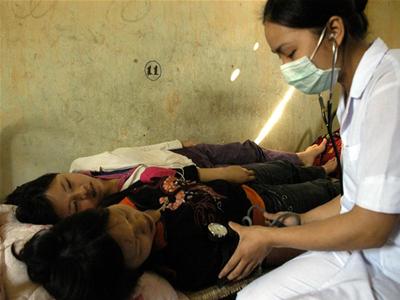 Bệnh da liễu
Bệnh tiêu chảy
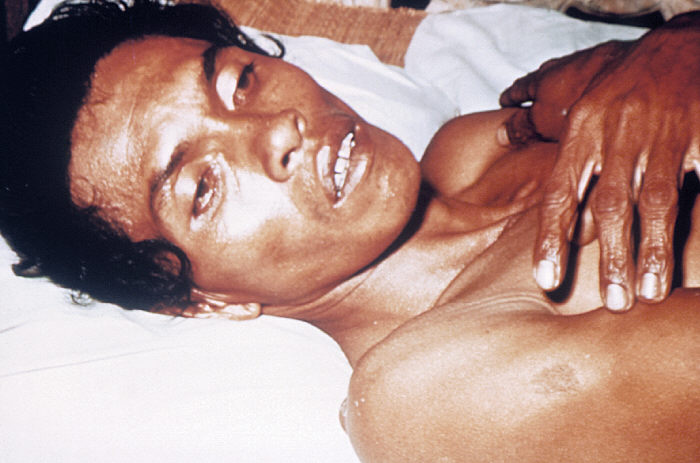 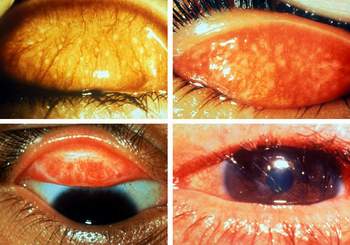 Bệnh tả
Bệnh mắt hột
Củng cố
Các bệnh liên quan đến nước là:
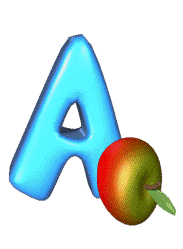 Tả, lị, thương hàn, tiêu chảy, bại liệt, viêm gan, mắt hột,…
Đ
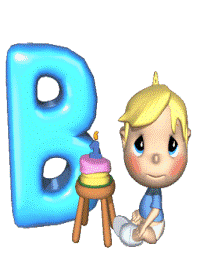 Viêm phổi, lao, cúm.
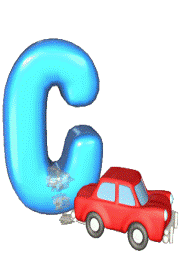 Các bệnh về tim, mạch, huyết áp cao.
Dặn dò
Chuẩn bị bài 27: Một số cách làm sạch nước
Nhận xét tiết học.